Descriptive Writing – Grade 1

Writing Project – Step 4

Planning
You will need all 3 of your web sheets – Penguin, Prairie Dogs and Bats.
Now it’s time to think about the animals you have read about. First, choose the animal you think is the most interesting. You are going to plan an informative paragraph about that animal.
A paragraph has a few sentences all about one topic.
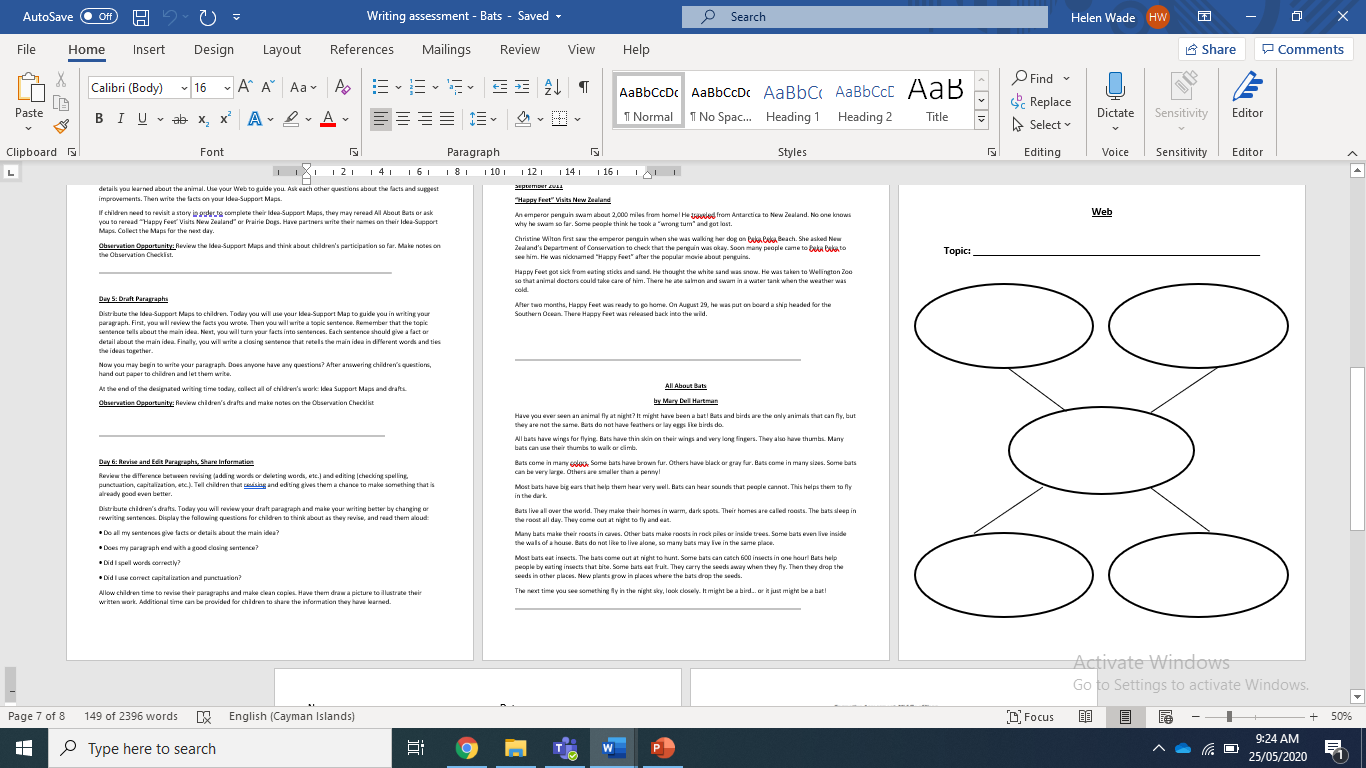 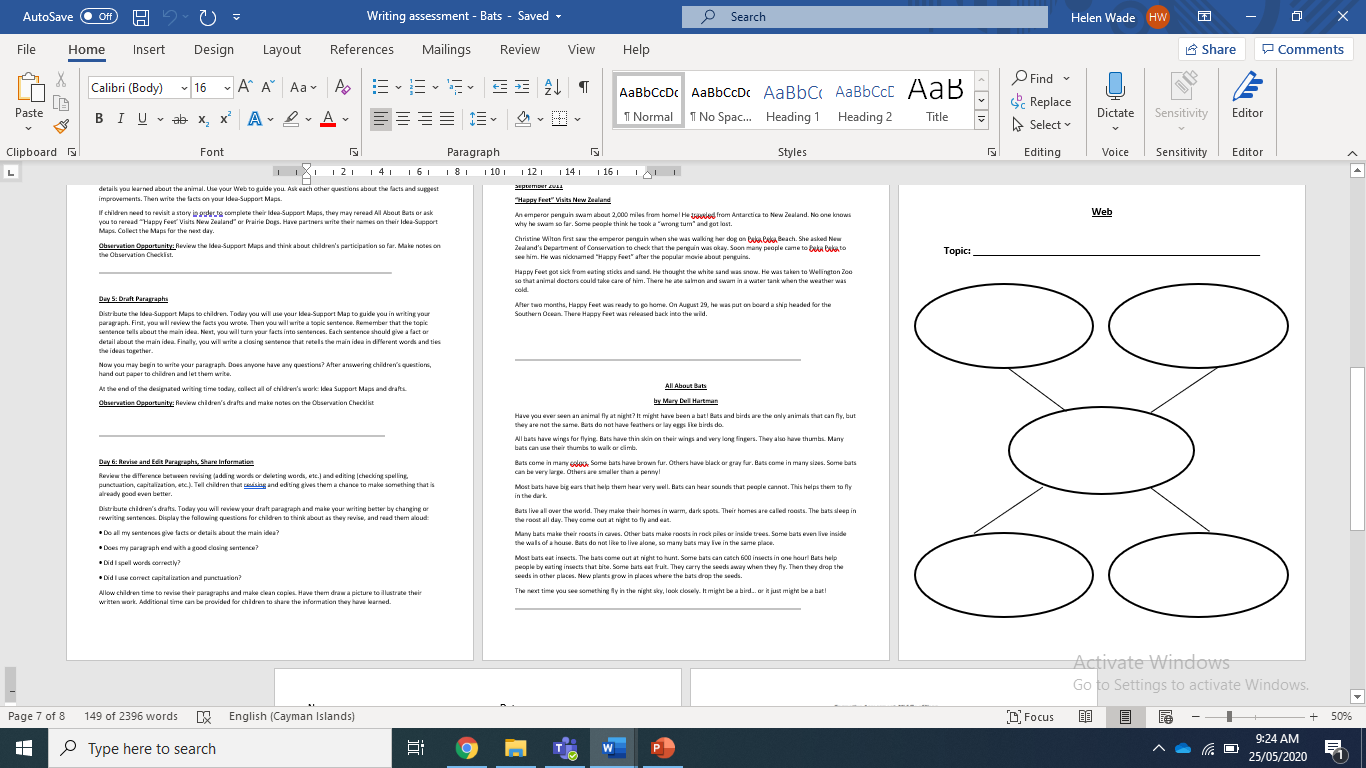 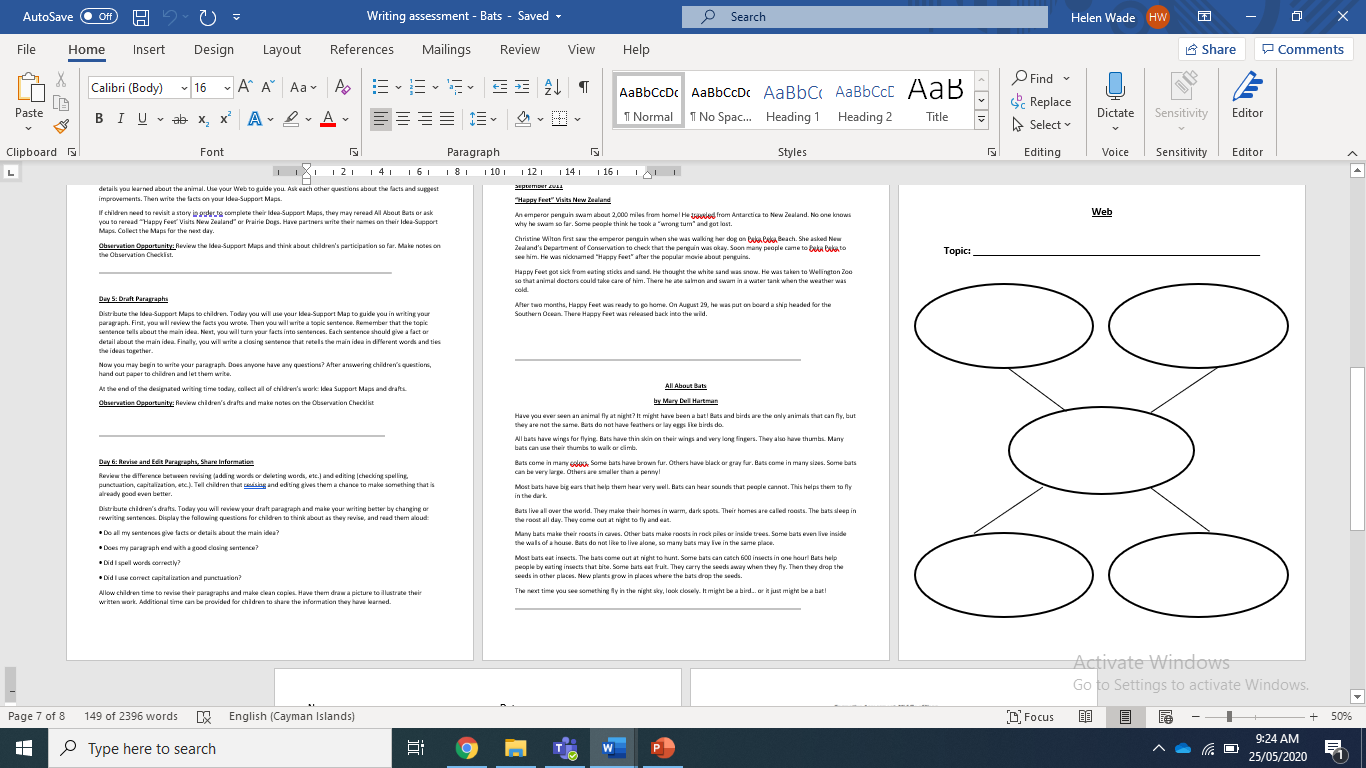 Emperor Penguin
Prairie Dogs
Bats
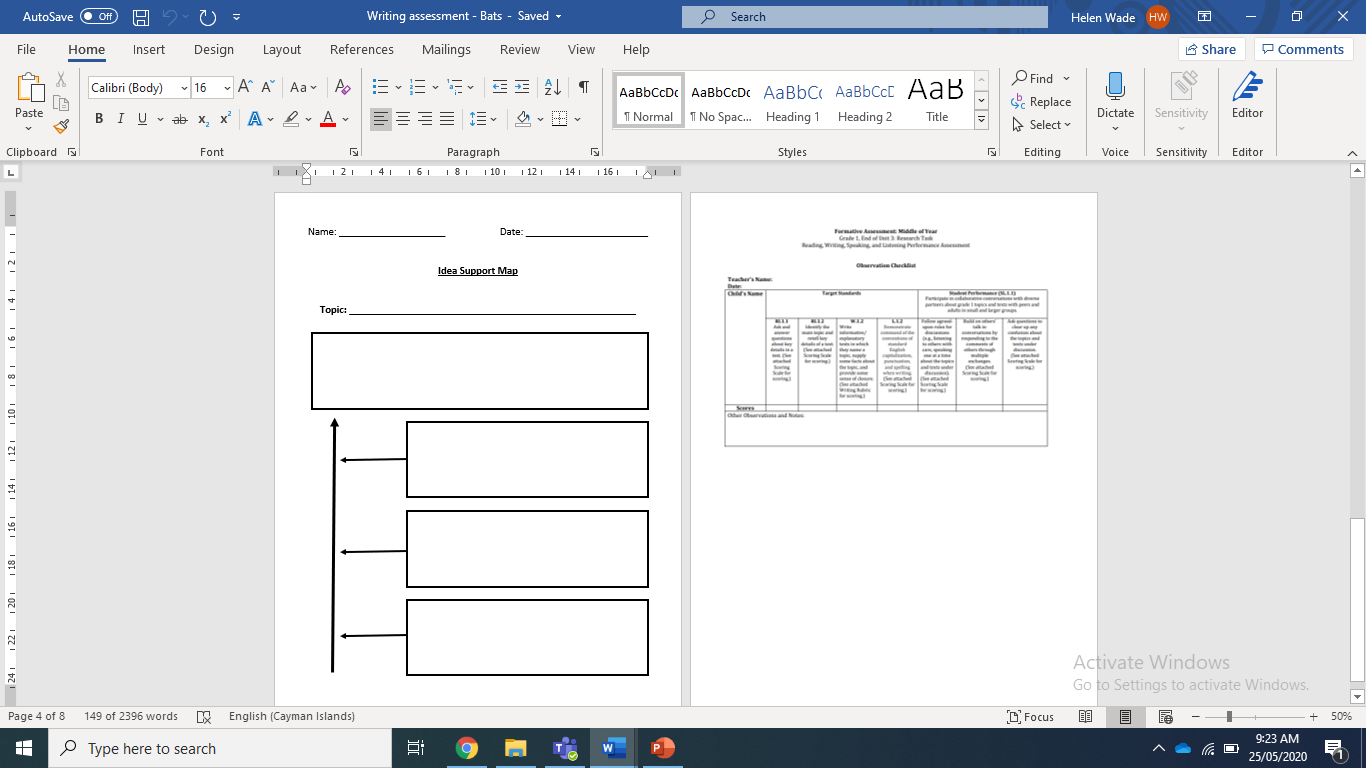 This is an ‘Idea-Support Map’. It will help you to plan your informative paragraph. Make sure you have a copy of it in front of you. Or draw it out on a piece of paper.

First, talk with your adult about the animal you chose to write about. Together, decide upon a main idea that the paragraph will mostly be about. Write the main idea on your individual Idea-Support Maps.

Next, discuss the facts or details you learned about the animal. Use your Web sheet to guide you. Ask each other questions about the facts and suggest improvements. Then write the facts on your Idea-Support Maps.

If you need to revisit a story in order to complete your Idea-Support Maps, feel free to look back at Steps 1, 2 & 3 of the Writing Project to help you.
Main idea
Detail
Detail
Wrap-up sentence
June 1, 2020
Mrs Wade
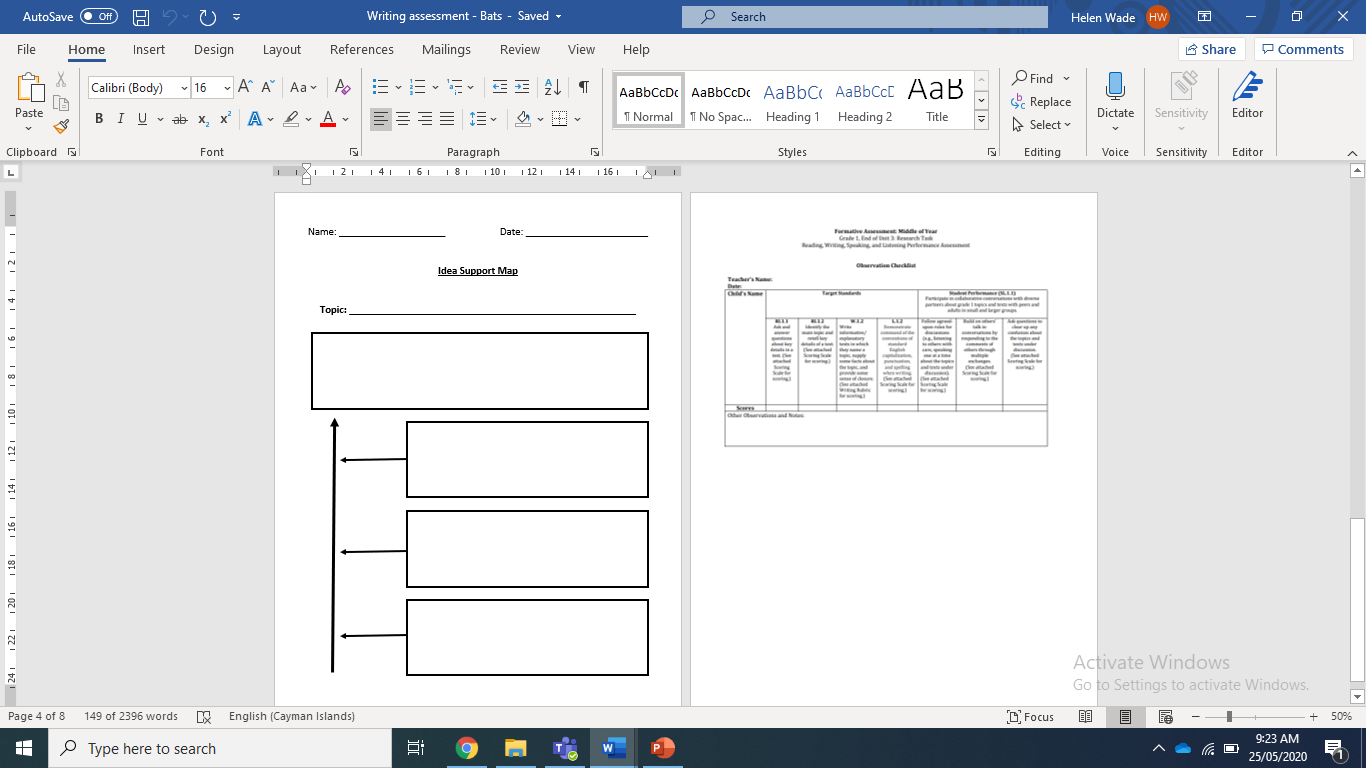 Mrs Wade’s Example Idea-Support Map:

I am going to plan an information paragraph on Polar Bears as an example.

1. I wrote my name and date at the top.
2. I wrote a Topic / Title on the line.
3. I wrote the main idea in the first box.
4. I then wrote 2 supporting facts/details and a wrap-up (conclusion) sentence in the remaining boxes to help me plan my paragraph.
All about Polar Bears
Polar Bears have to stay warm in the cold Arctic.
Polar Bears have a thick layer of blubber below their skin.
Blubber is a layer of fat that protects the bears.
This is how Polar Bears stay warm.
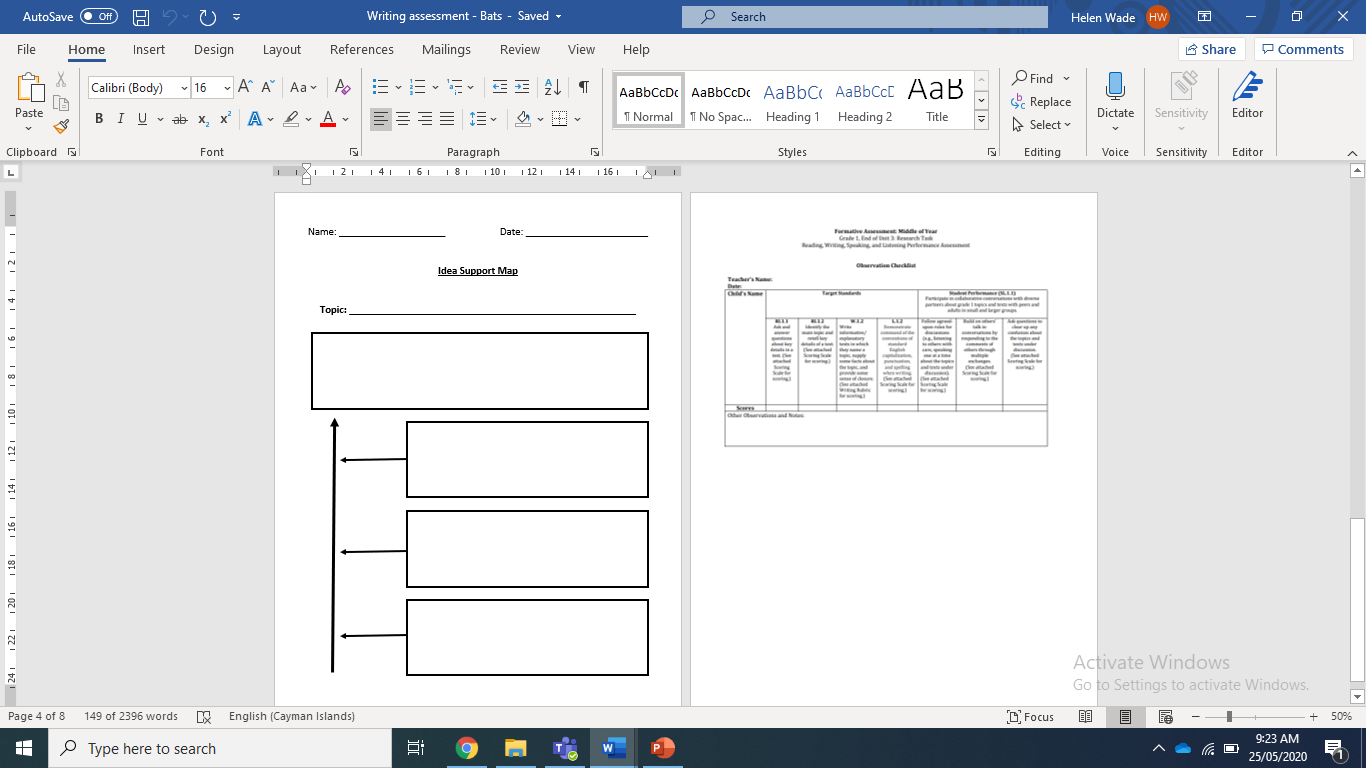 Now it’s your turn!

Decide which animal you are going to plan your paragraph on:
Emperor Penguin
Prairie Dogs
Bats

Then complete your Idea-Support Map.

Remember, this is just your plan. It does not need to be perfect! Don’t worry about spellings or grammar at this point. Tomorrow, you will edit your writing.
Main idea
Detail
Detail
Wrap-up sentence